Презентация
 Праздничный салют
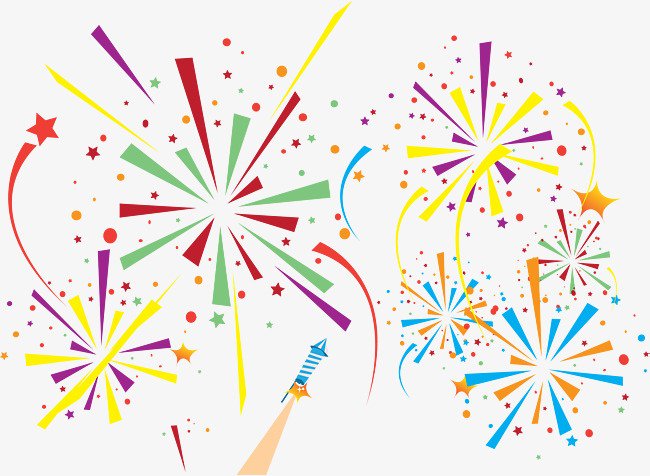 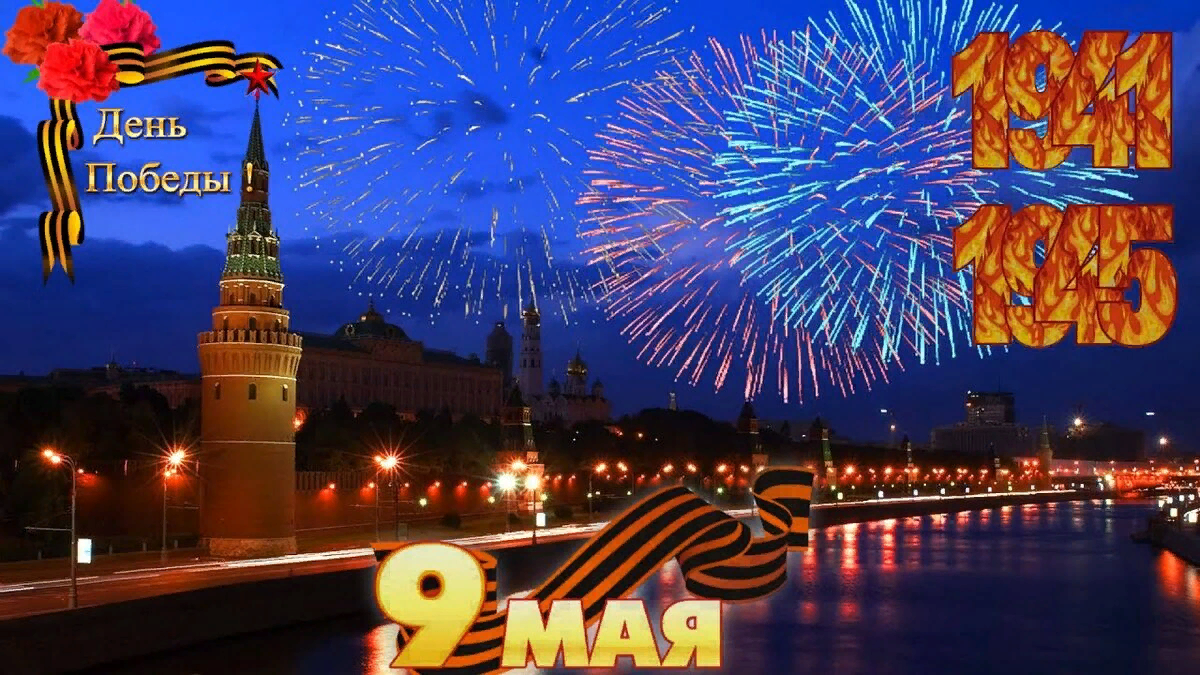 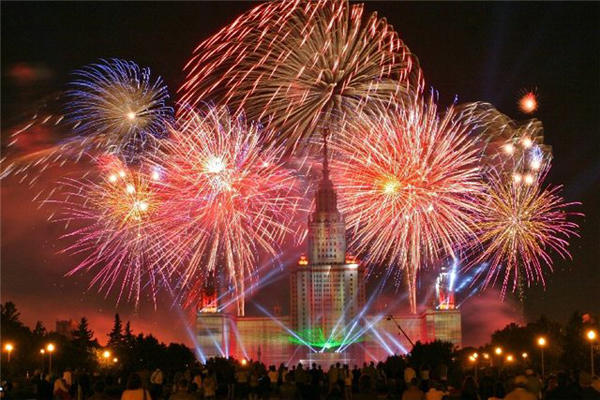 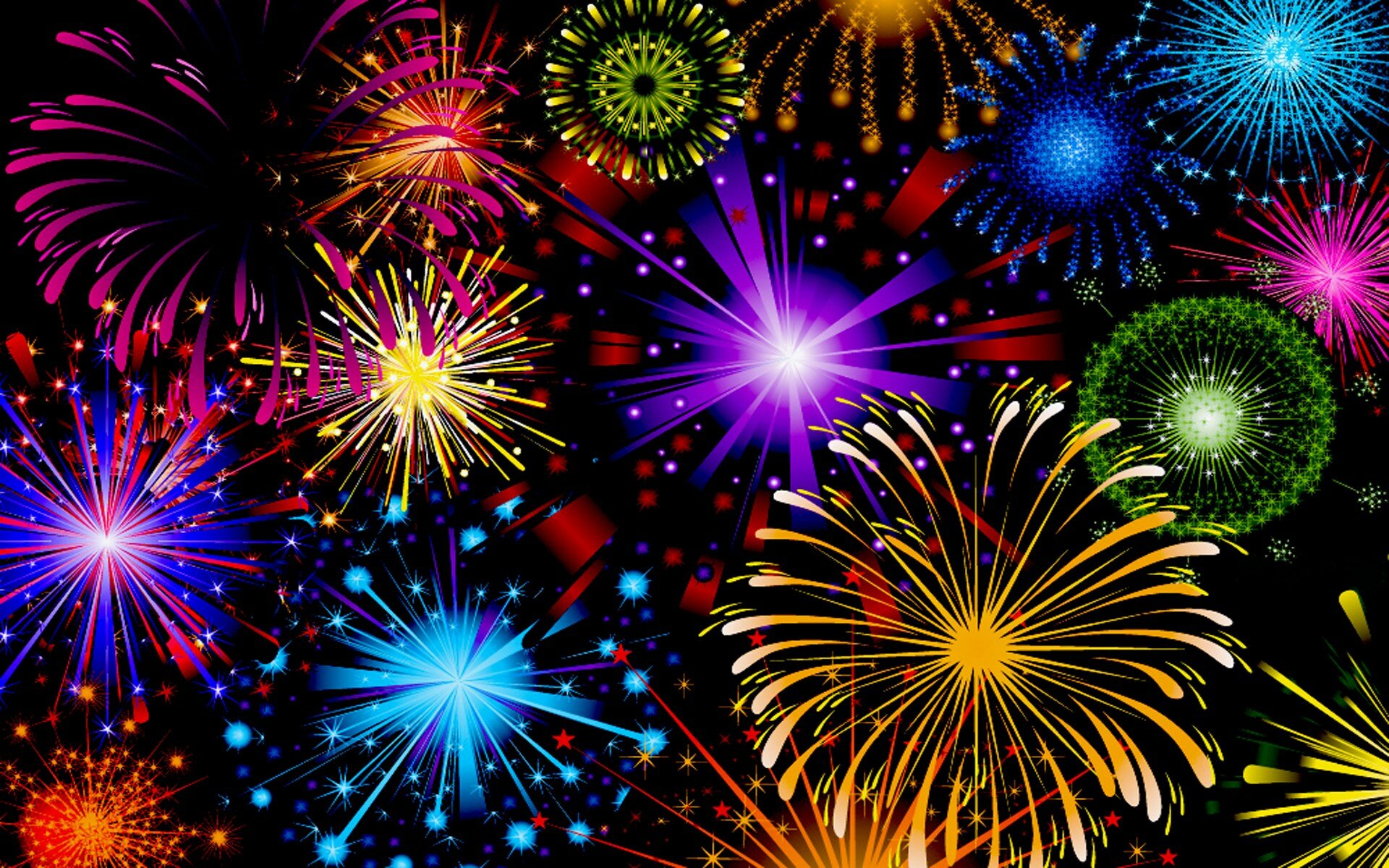 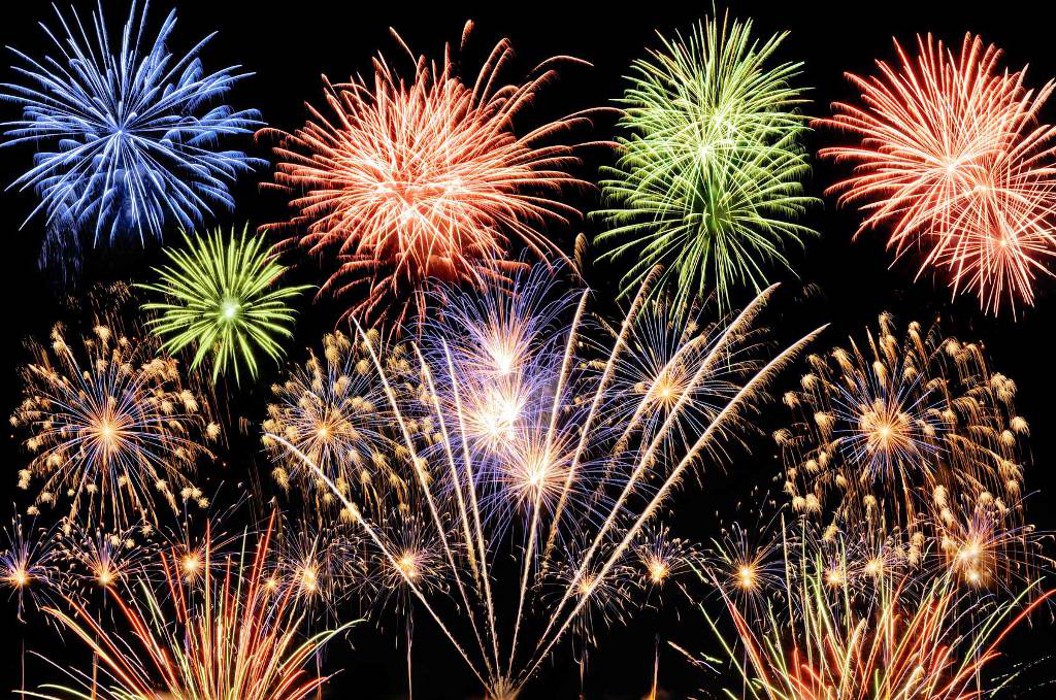 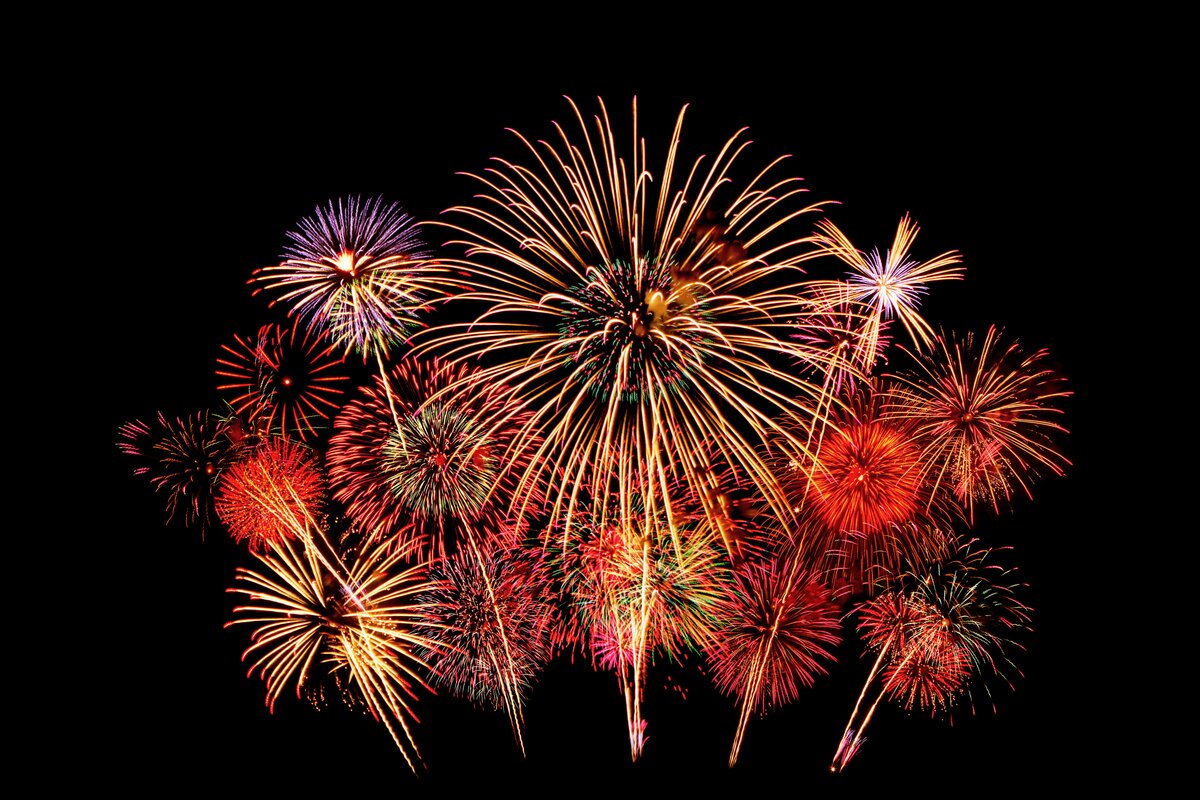 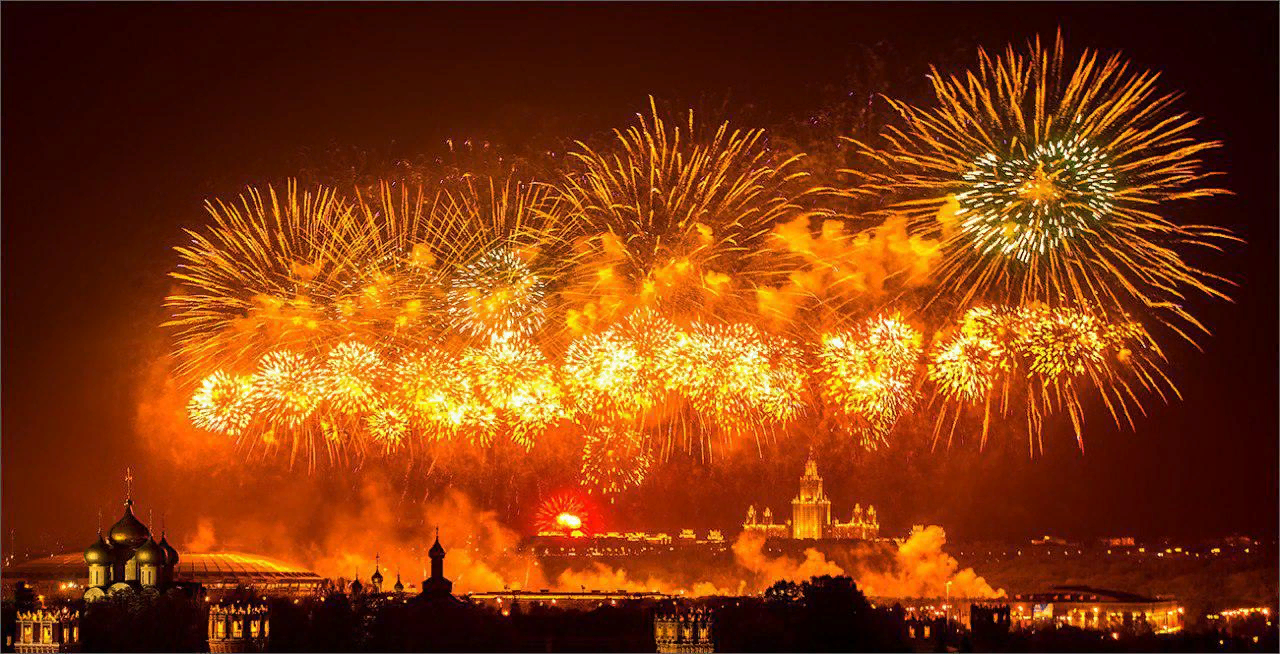 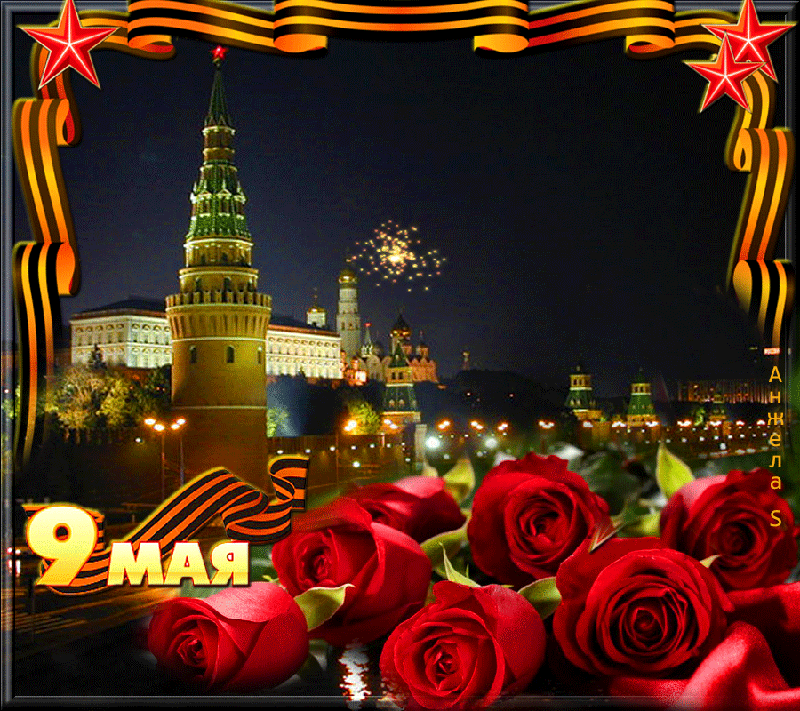